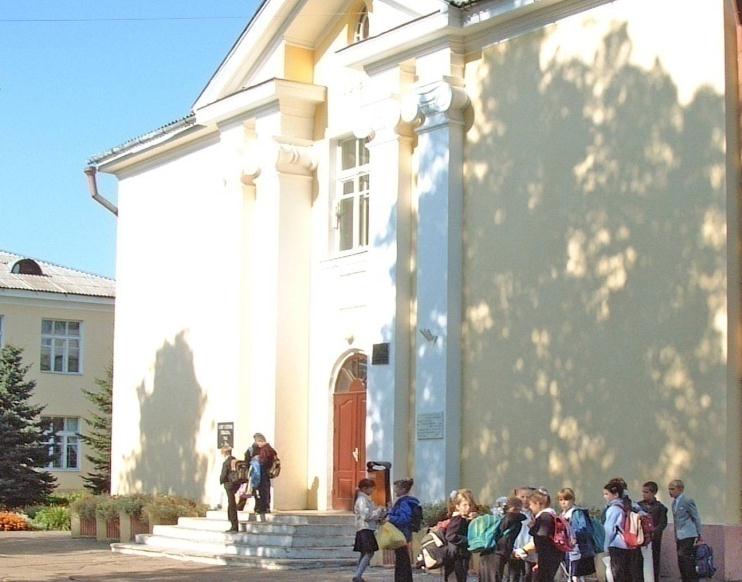 Государственное учреждение образования “Средняя школа №1  г.Лиды”
Семинар 
“ФОРМИРОВАНИЕ И РАЗВИТИЕ Исследовательских КОМПЕТЕНЦИЙ УЧАЩИХСЯ”
Директор
СШ №1 г. Лиды
С. А. Фонасов
1
19.02.2014
Школа расположена в центре города в 2-ух учебных корпусах
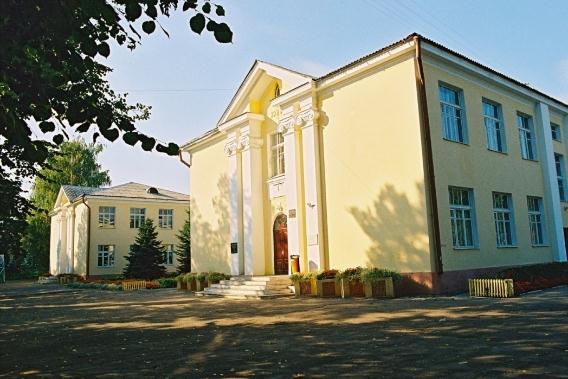 Кирова, 18
1928 год – средняя школа
№1 г. Лиды
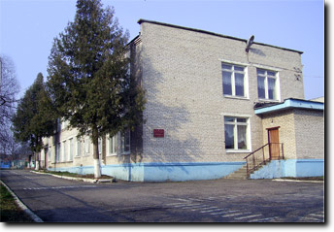 Гоголя, 7
2006 год -корпус начальных
классов
2
19.02.2014
Количество учащихся по параллелям
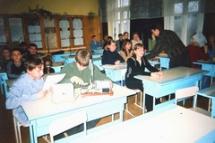 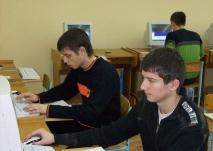 количество классов
параллель
Всего учащихся - 715
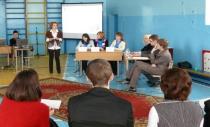 количество учащихся
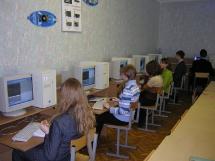 параллель
3
19.02.2014
Профессиональное мастерство учителей
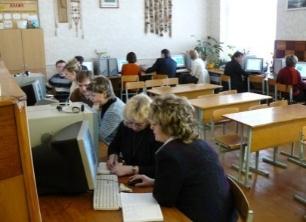 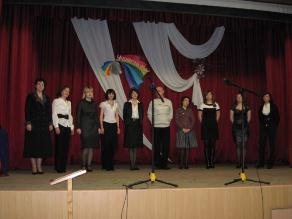 4
19.02.2014
Инновационная деятельность
2007-2009 республиканский инновационный проект «Внедрение модели информационно - методического сопровождения идеологической работы в учреждениях образования». 

с 2010 года - областной ресурсный центр  “Информационное – коммуникационное воспитательное пространство школы: пути повышения профессиональной  квалификации педагога-воспитателя”

с 2012 года – республиканский инновационный проект «Внедрение методики проведения учебно-исследовательской деятельности в условиях функционирования ресурсного центра информационных технологий».
5
19.02.2014
Динамика учебных достижений учащихся
6
19.02.2014
Динамика учебных достижений учащихся
7
19.02.2014
Олимпиады
8
19.02.2014
Количество мест на НПК 
(район  /область / республика)
9
19.02.2014
Поздравление призёров
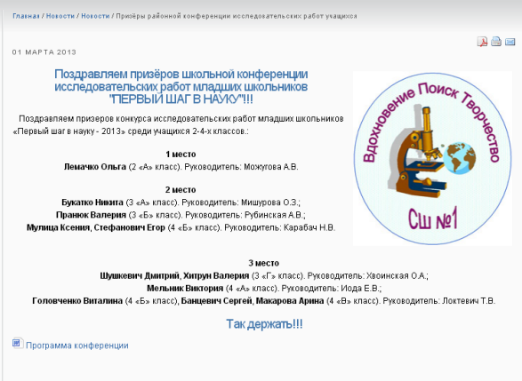 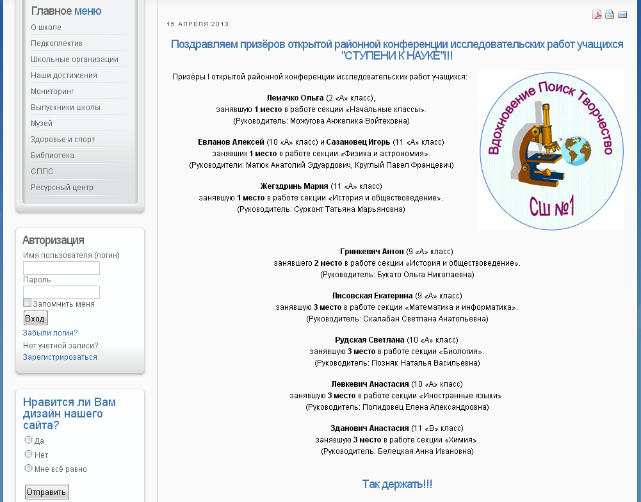 Поздравление призёров
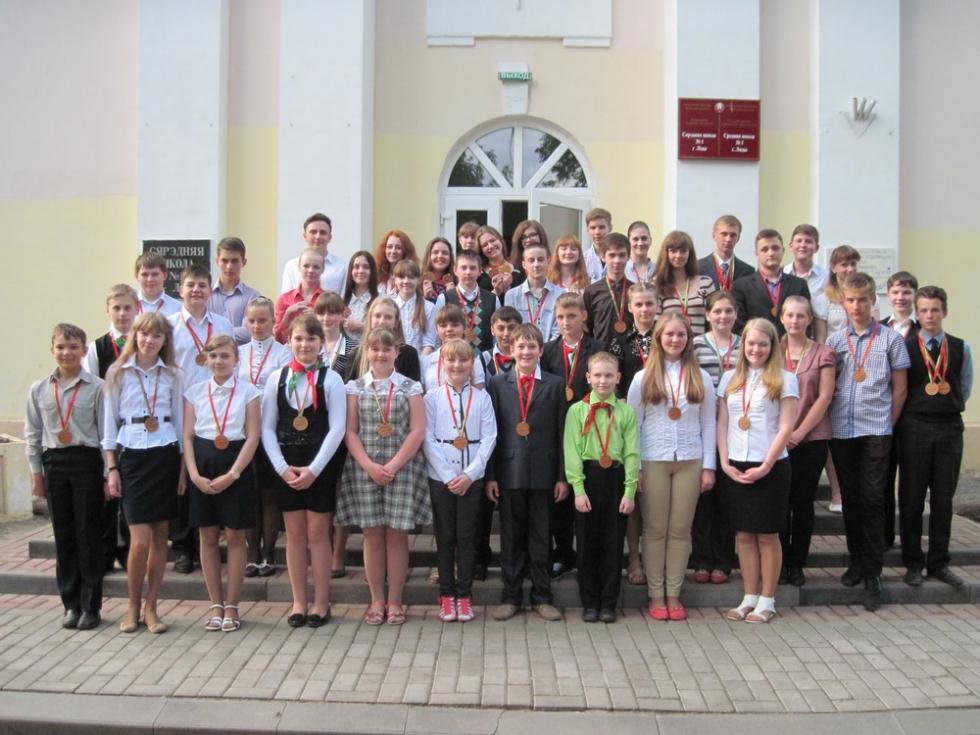 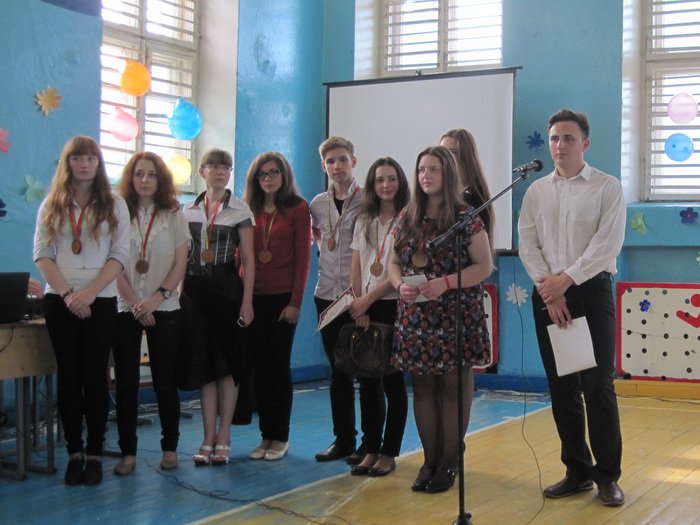 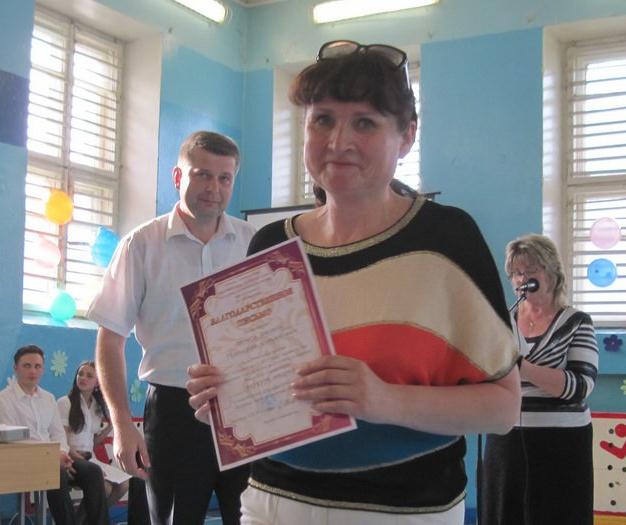 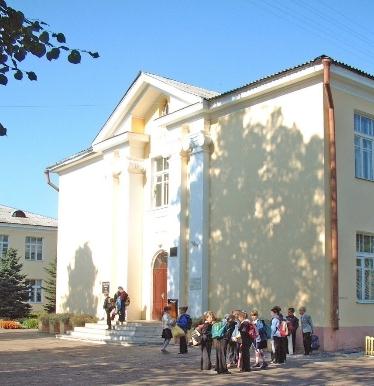 Спасибо за внимание!
12
19.02.2014